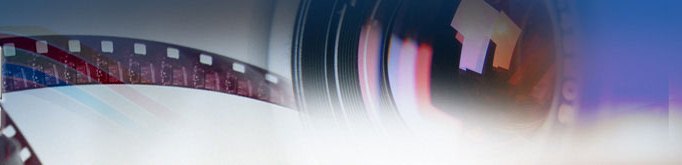 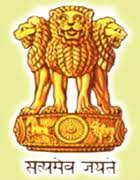 POLICY PRESENTATION  ON 

ELECTRONIC MEDIA ADVERTISEMENT POLICY 
OF
GOVT OF INDIA
By

Public Policy Group  12
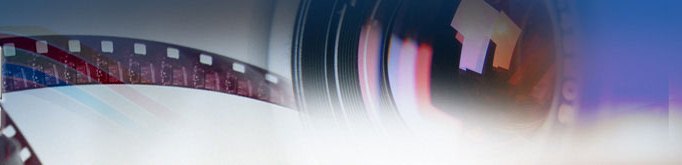 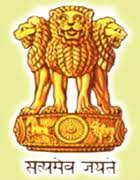 GROUP MEMBERS

ARVIND KUMAR
SUGANDHA SRIVASTAVA
JANCY RANI
VAANATHI  
MAHENDIRAVARMAA
SAMEER KUMAR
LAKSHMISHA G
VIRENDRA KUMAR
NAGARAJU
ANAND KUMAR
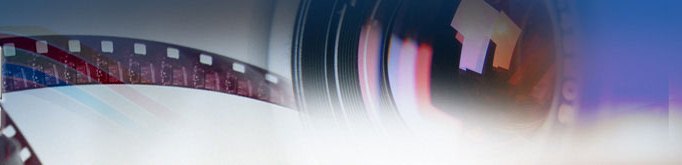 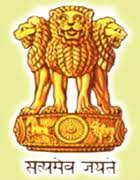 INTRODUCTION
DIRECTORATE OF ADVERTISING & VISUAL PUBLICITY


 The nodal agency for the release of message through TV & Radio

  Multimedia advertising agency of the Govt of India

  Caters to publicity requirements of different ministries

  Its activities fall under the ambit of the Right to Information Act

  It comes under the Ministry of Information & broadcasting

  DAVP publicises various important social issues of Govt of India
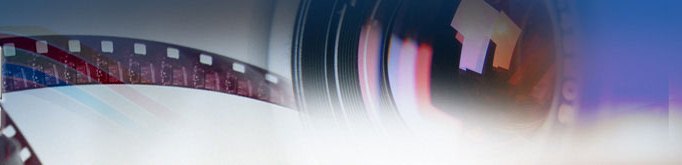 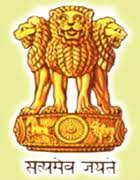 STAKE HOLDERS
Government  TV  & Radio Channels 

 Private  TV & Radio Channels

 Ministries, Departments, Organisations

 Public  Sector  Undertakings

 Autonomous bodies
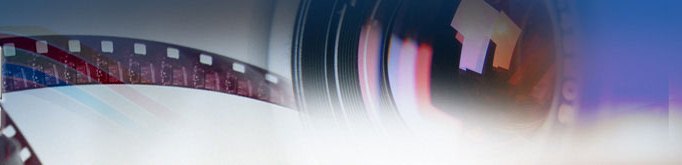 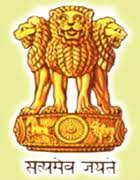 STAKE HOLDERS
6. The Target  Audience

Youngsters
Tourists
Elderly people
Women 
Farmers
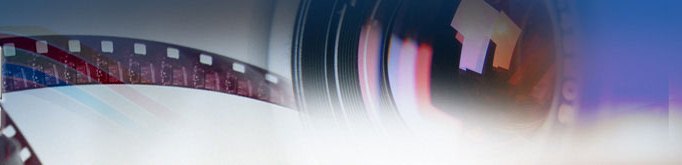 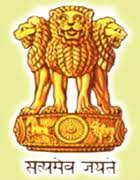 ELEMENTS OF THE POLICY
1. EMPANELMENT OF SATELLITE TV CHANNELS 

 Criteria for empanelment of channels

 Fixation of Rates

2. RELEASE OF SPOTS

3. PAYMENT OF BILLS

4. EMPANELMENT ADVISORY COMMITTEE
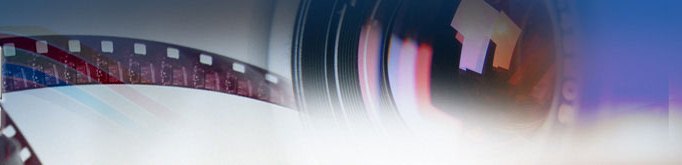 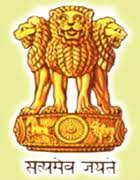 MERITS OF POLICY
Transparency 

 cost-effective

 Group wise ceiling on annual advertisement budget

 Ensures independence & Impartiality of Media
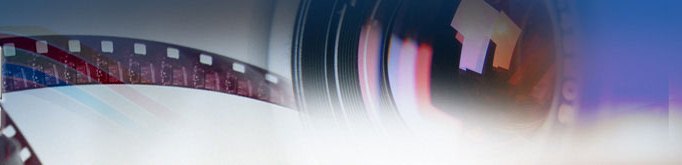 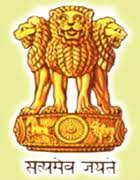 DEMERITS OF POLICY
Difficult to measure impact of the policy

 No policy governing telecast during breaks

 Compromises Creative liberty at times
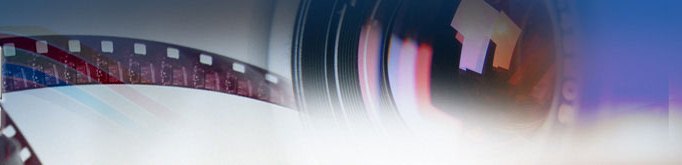 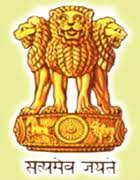 ALTERNATE POLICY RECOMMENDATION
New private channels should be asked to air     DAVP     advertisements.

 The Alternate policy should include Mobile phones  Advertisements (IVR Calls)   

 Air Subsidies

 The policy should utilize the web space for promotion of DAVP
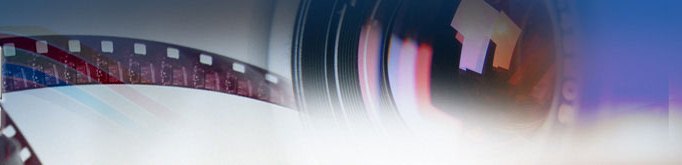 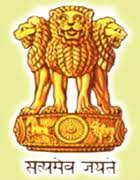 IMPLEMENTATION ISSUES
DAVP  criticised for acting under pressure

 Bureaucratic Lapses & lacunae

 Creative Errors
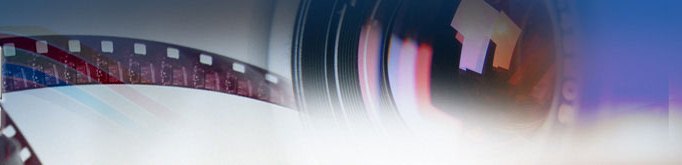 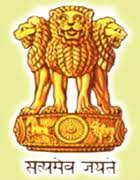 INTERNATIONAL PERSPECTIVE
CANADA - One of the most transparent & well thought advertising policy. Separates 
mundane advertising forms from the large initiatives.

SOUTH AFRICA - Govt grants to media that promote diversity & facilitate communication 
With underserved population.

UK - Online tendering system
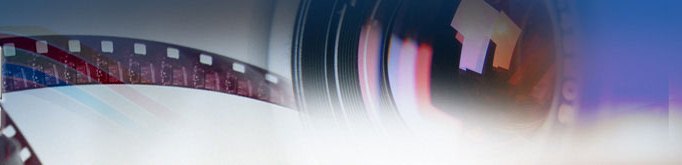 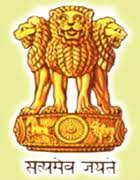 Thank You  !!